Social Media For Families
Gary Lopez
Cisco Systems
Cyber Security Specialist
Sunday, August 13, 2023
It’s October and Friday the 13th…..
If you want to watch a really scary video…..
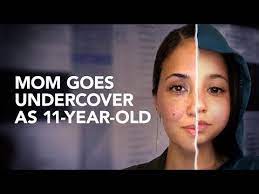 https://youtu.be/dbg4hNHsc_8
Objective – Why Am I Here?
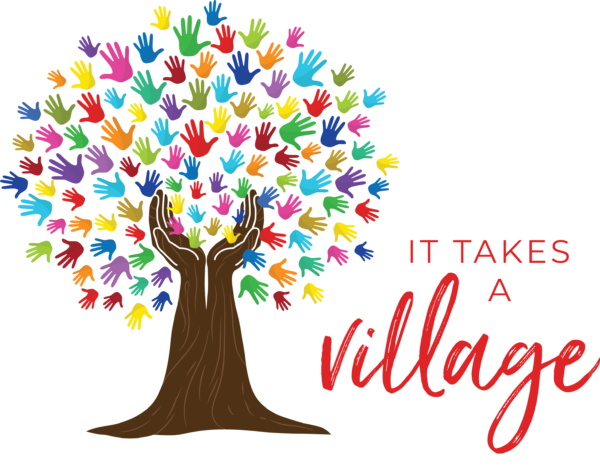 Protecting my son
We are a village
Who’s using Social Media- It’s not just 13 and up
Since its inception in 1996, social media has been adopted by half of the 7.7 billion people in the world.
72.3% of the total US population actively use social media, totaling more than 240 million people
Gender split of social media users is: 
Globally - 54% men versus 46% women
US - 76% women vs 72% men.
2023-03-27 – Reported by Brian Deen through Banklinko - https://backlinko.com/social-media-users#social-media-usage-stats
Sources: Data Reportal, BankMyCell, Statcounter
Surveys show that ninety percent of teens ages 13-17 have used social media. Seventy five percent report having at least one active social media profile, and 51% report visiting a social media site at least daily.
March 2018 - The American Academy of Child and Adolescent Psychiatry 
https://www.aacap.org/AACAP/Families_and_Youth/Facts_for_Families/FFF-Guide/Social-Media-and-Teens-100.aspx#:~:text=Social%20media%20plays%20a%20big,media%20site%20at%20least%20daily.
50% of children age 10-12 & 30% of children age 7-9 use social media apps
One in six parents whose child uses social media apps (17%) are not using any parental controls
2021-10-18 – C.S. Mott Children’s Hospital National Poll  - University of Michigan
https://mottpoll.org/reports/sharing-too-soon-children-and-social-media-apps
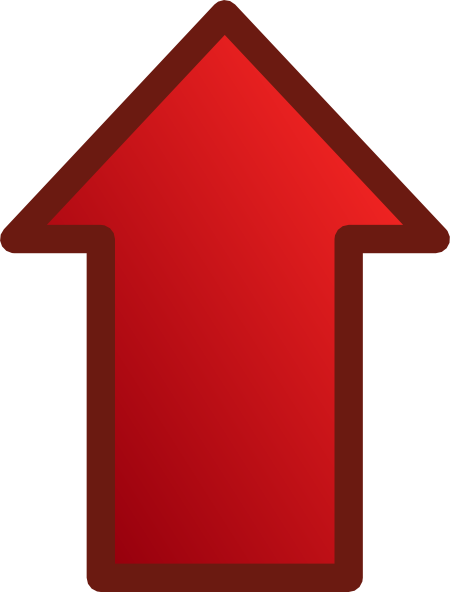 What Social Media Sites are your kids on?
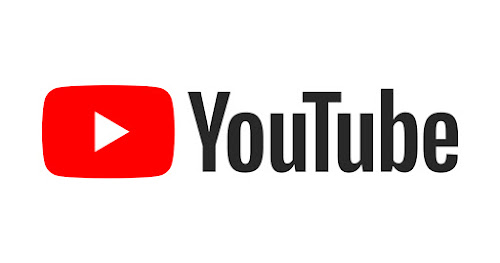 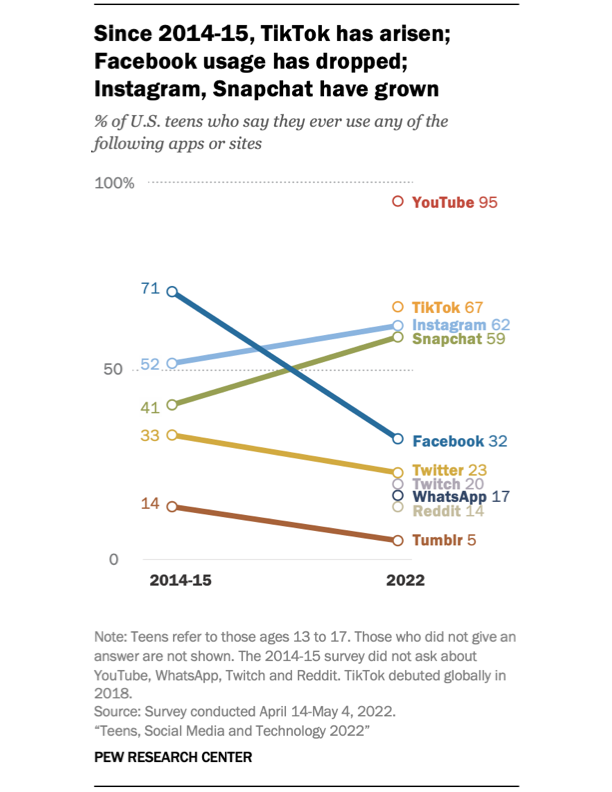 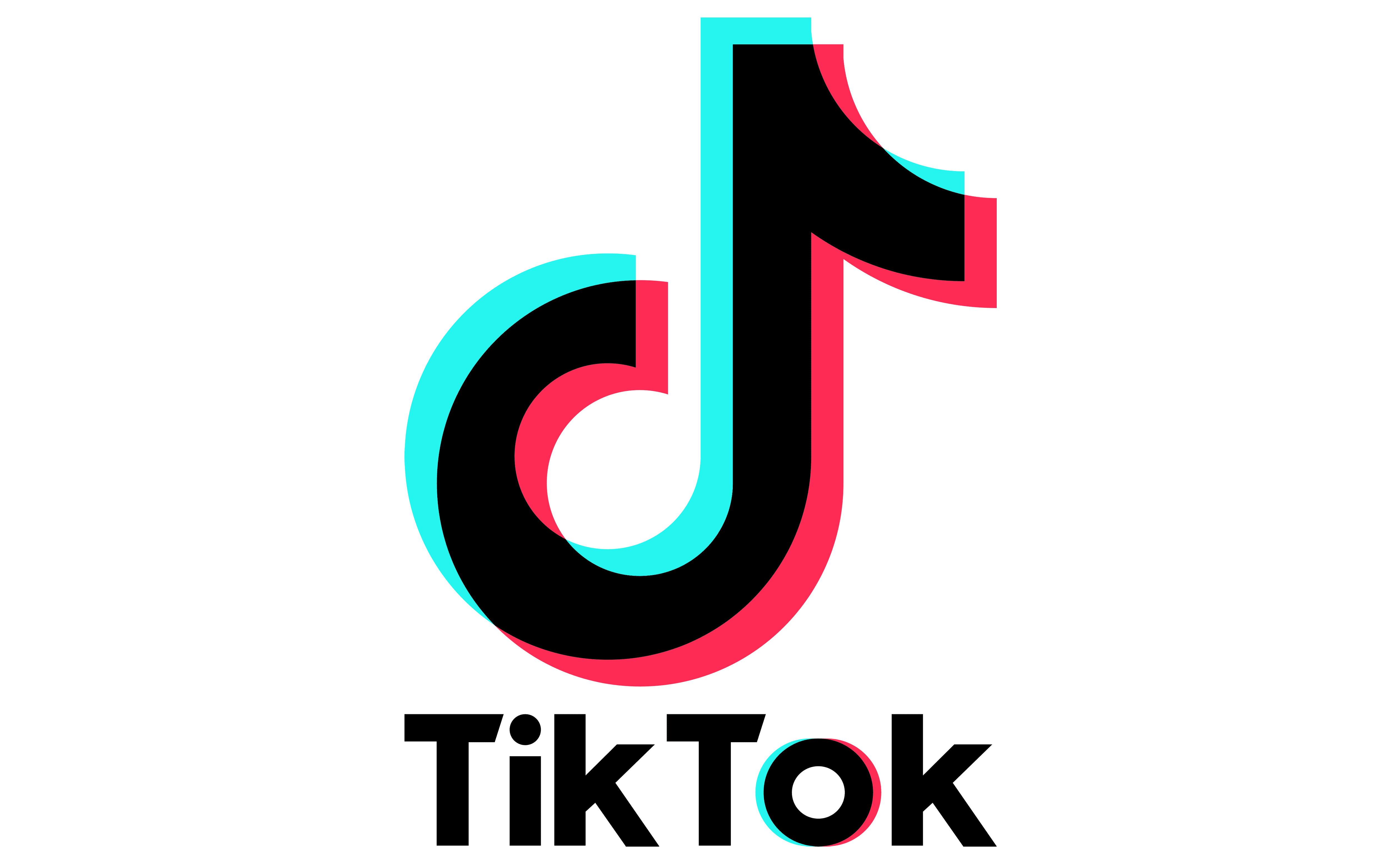 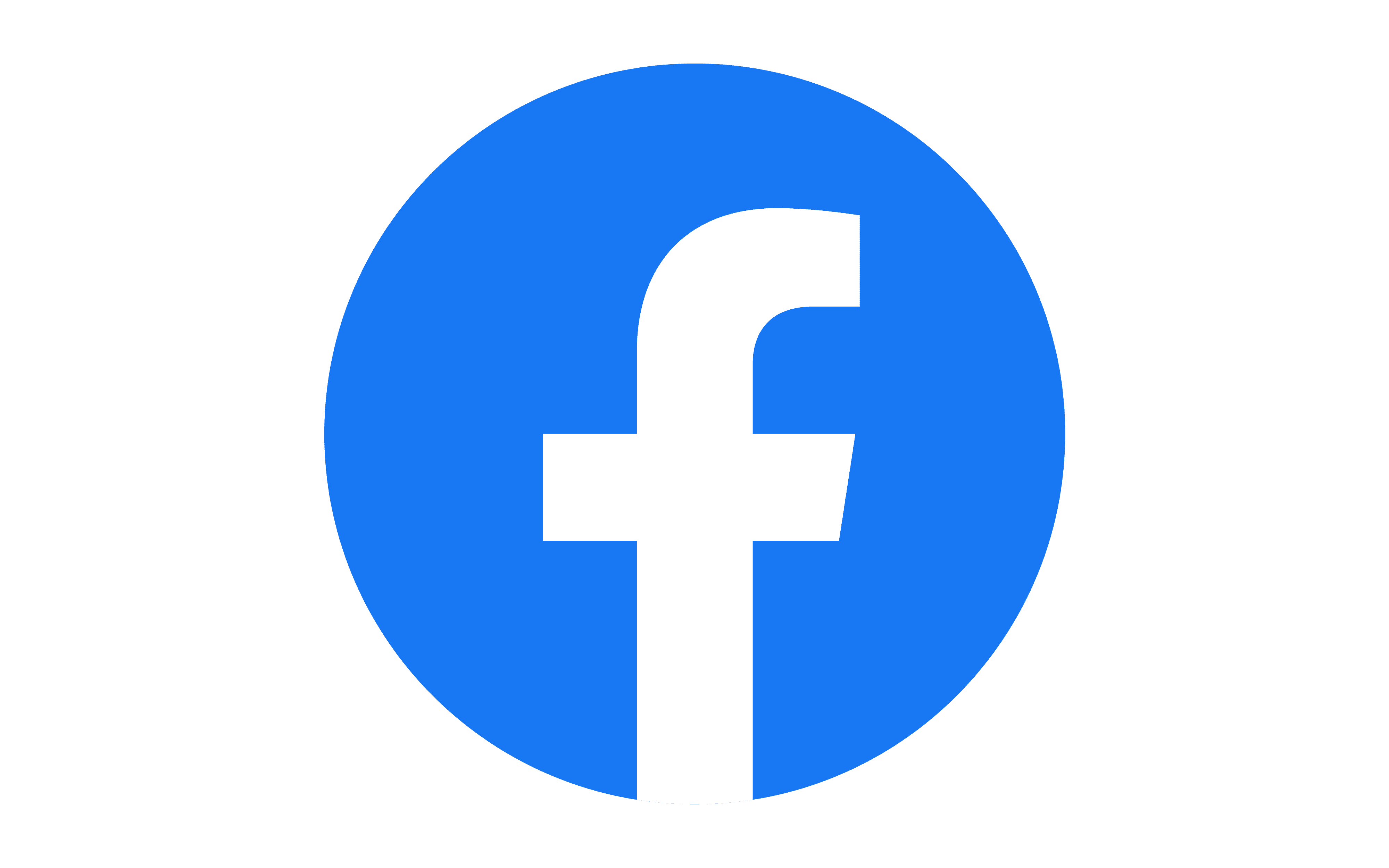 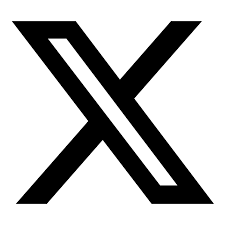 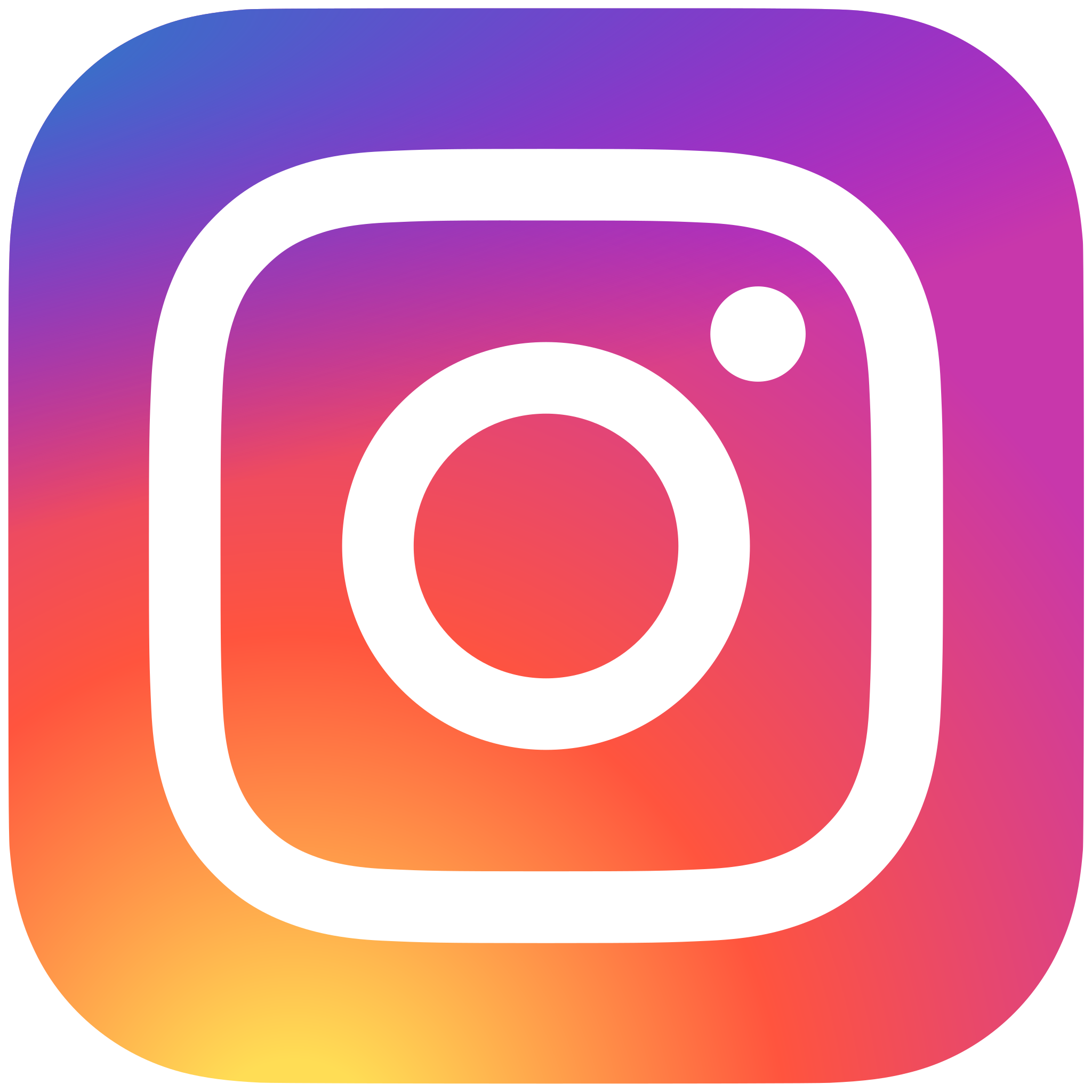 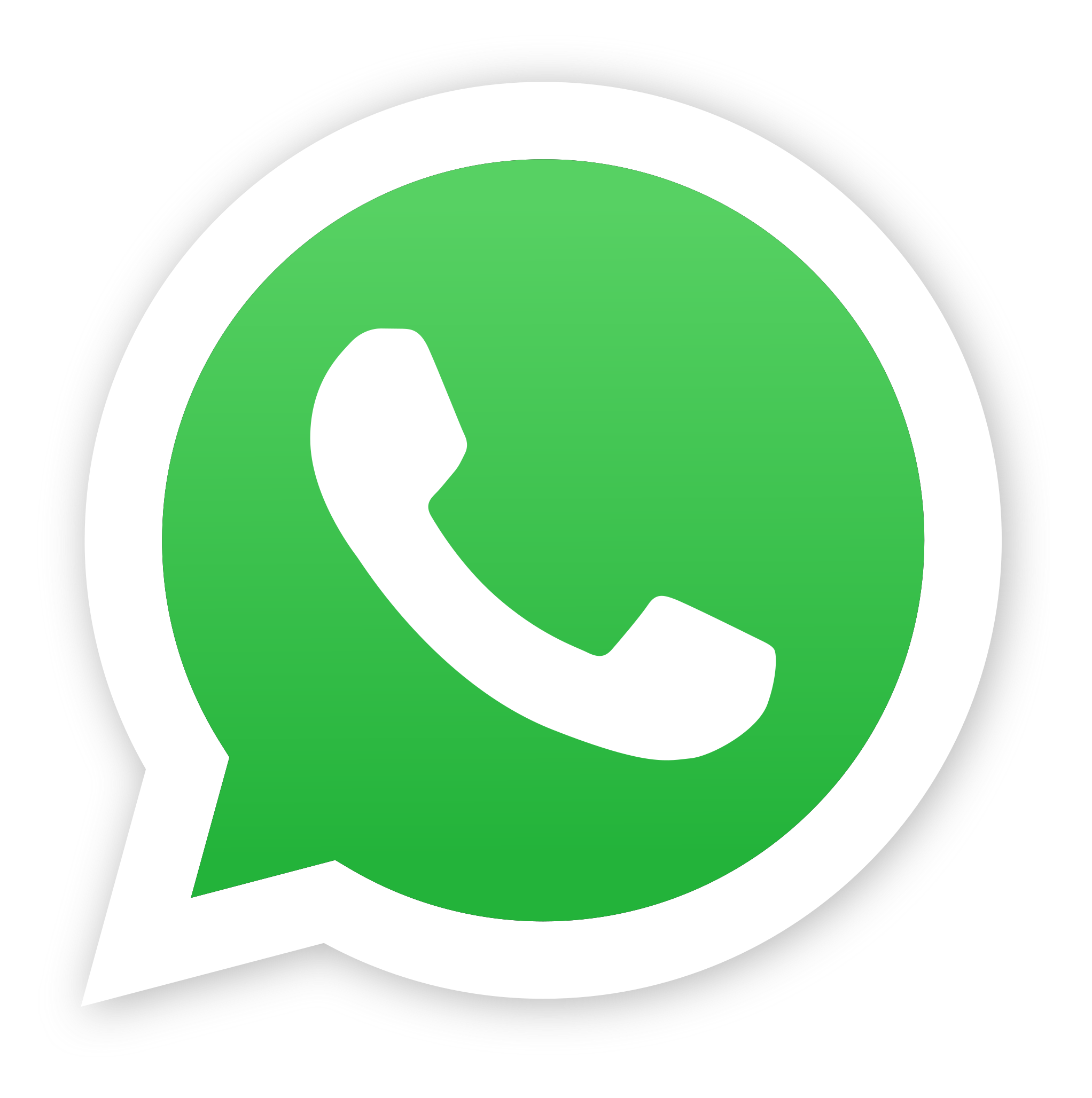 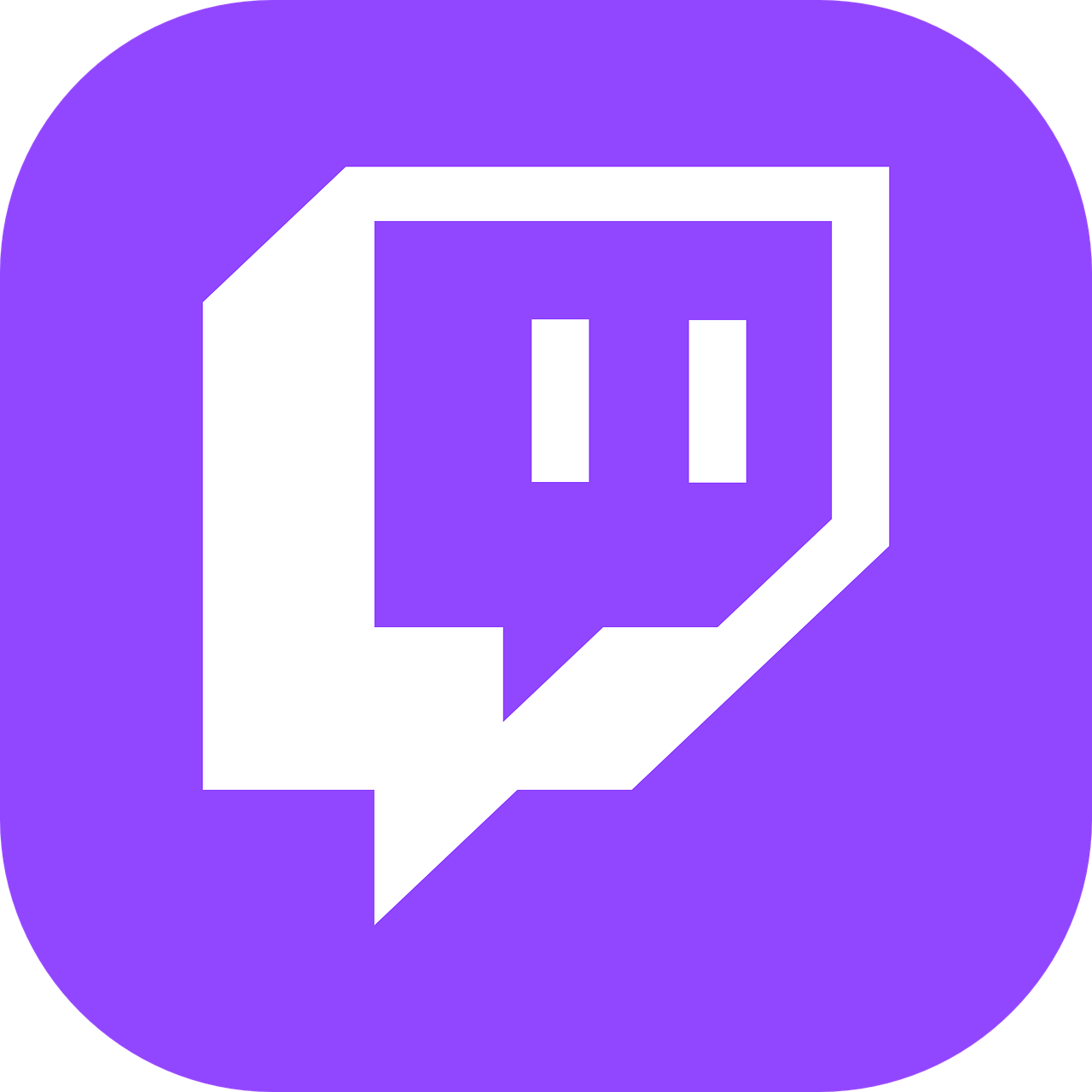 Note: Teens refer to ages 13-17.  Those who did not give an answer are not shown.  The 2014-15 Survey did not ask about YouTube, WhatsApp, Twitch, and Reddit. TikTok debuted globally in 2018
Pew Research Center – 2022-08-08
https://www.pewresearch.org/internet/2022/08/10/teens-social-media-and-technology-2022/
What we’re going to discuss
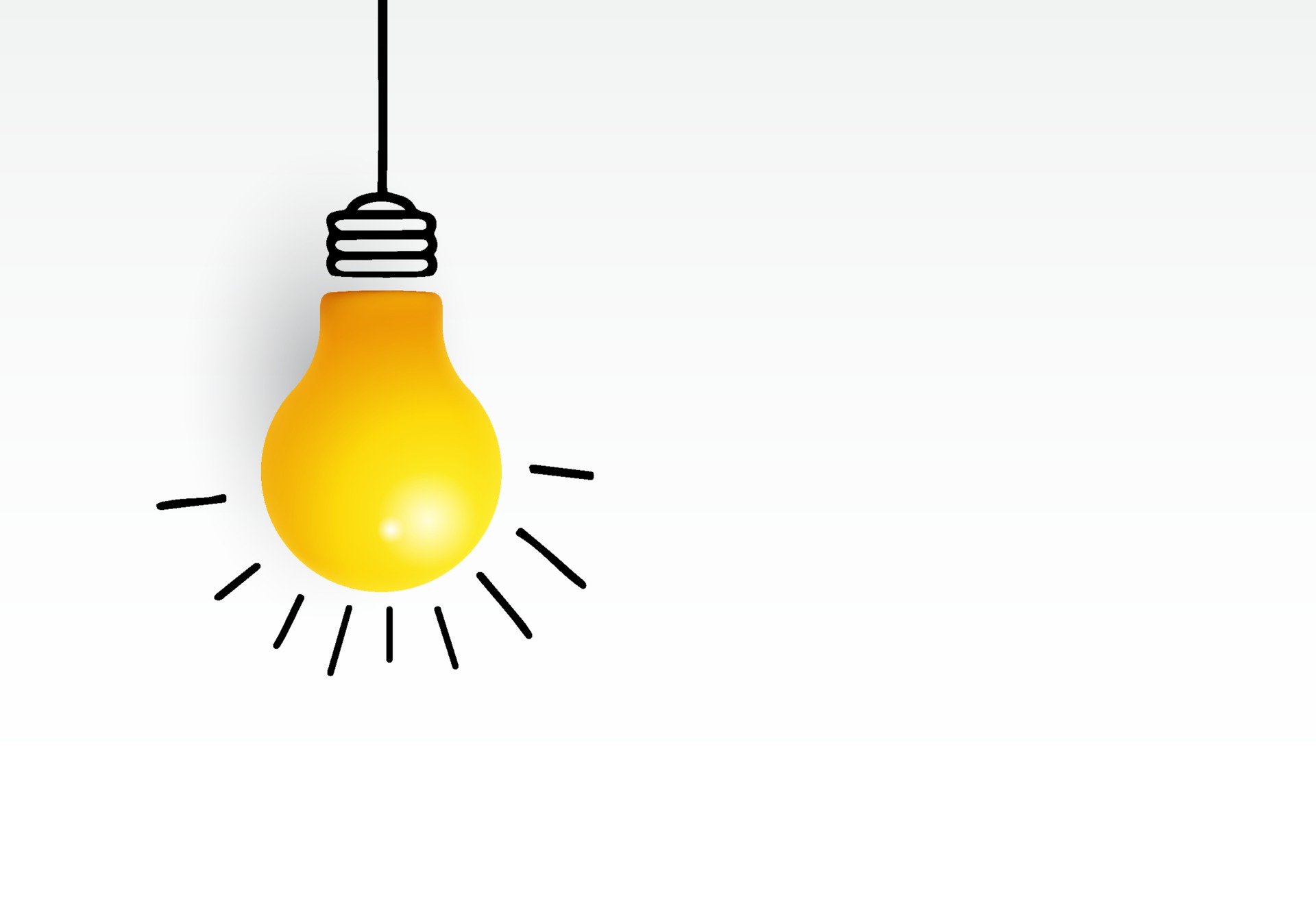 Social Media is about money
Gives anyone and everyone a platform
It’s not real
Exposes you to danger
It’s very insidious
What can you do?
Social Media – You are the product
Developers want us to visit their app daily & stay on.
Internet users on social media spend an average of 151 minutes per day.
The more time we spend on the platform, the more advertising revenue flows into the pockets of tech companies — attention is currency.
Total spend on social media advertising is projected to reach $268 billion in 2023
App Designers write Social Media apps to be addictive.
Dopamine creates a positive association with whatever behaviors prompted its release, training you to repeat them
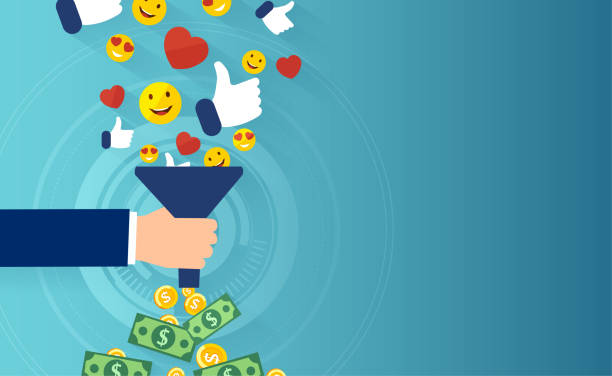 Who’s creating the content???
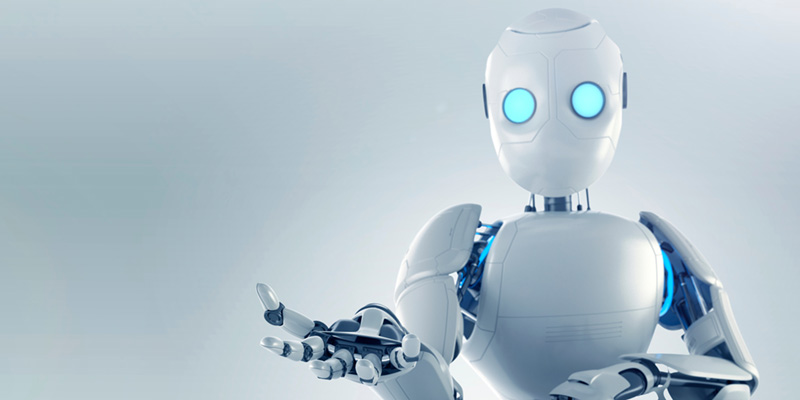 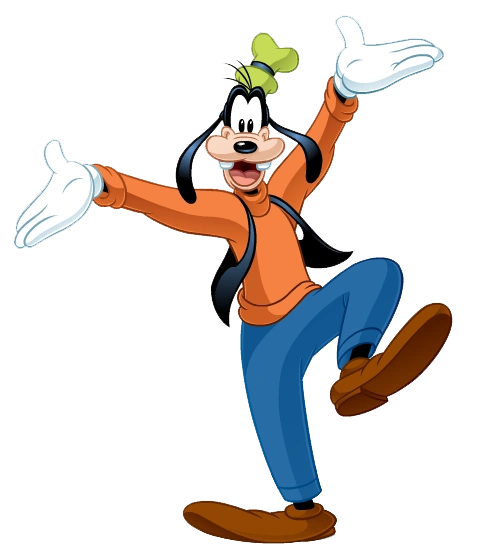 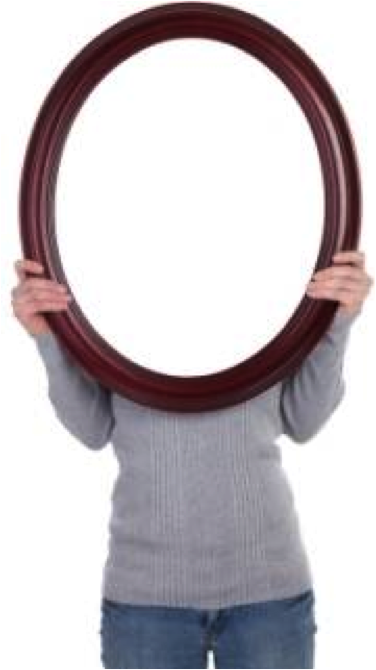 Bots/AI
Anyone
You
Who are you talking to???
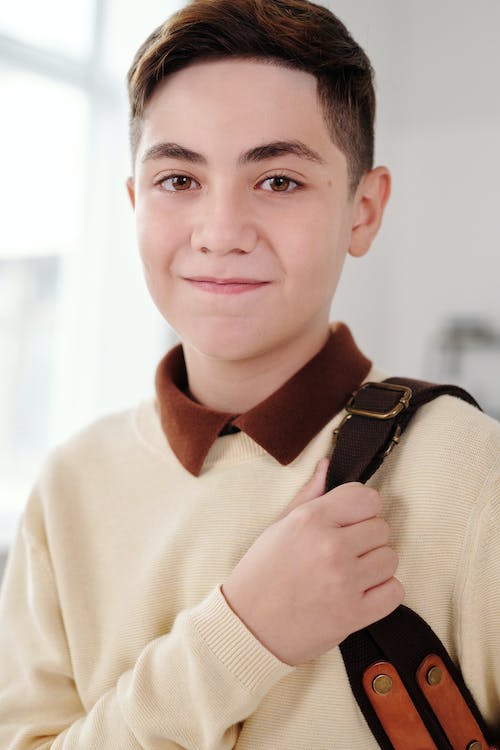 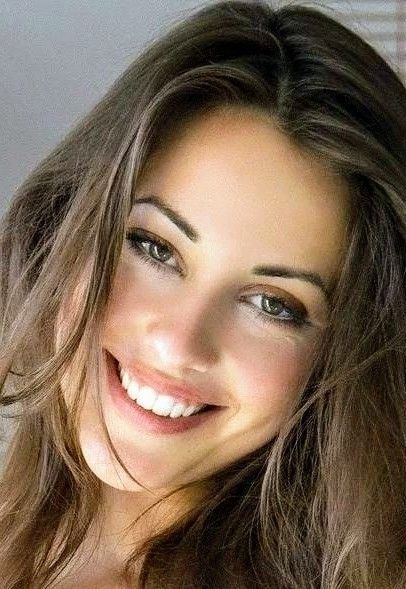 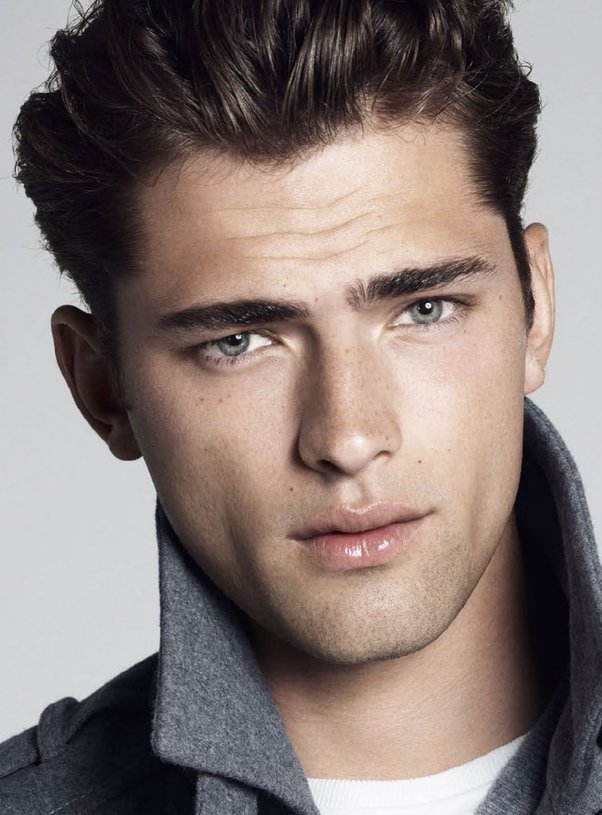 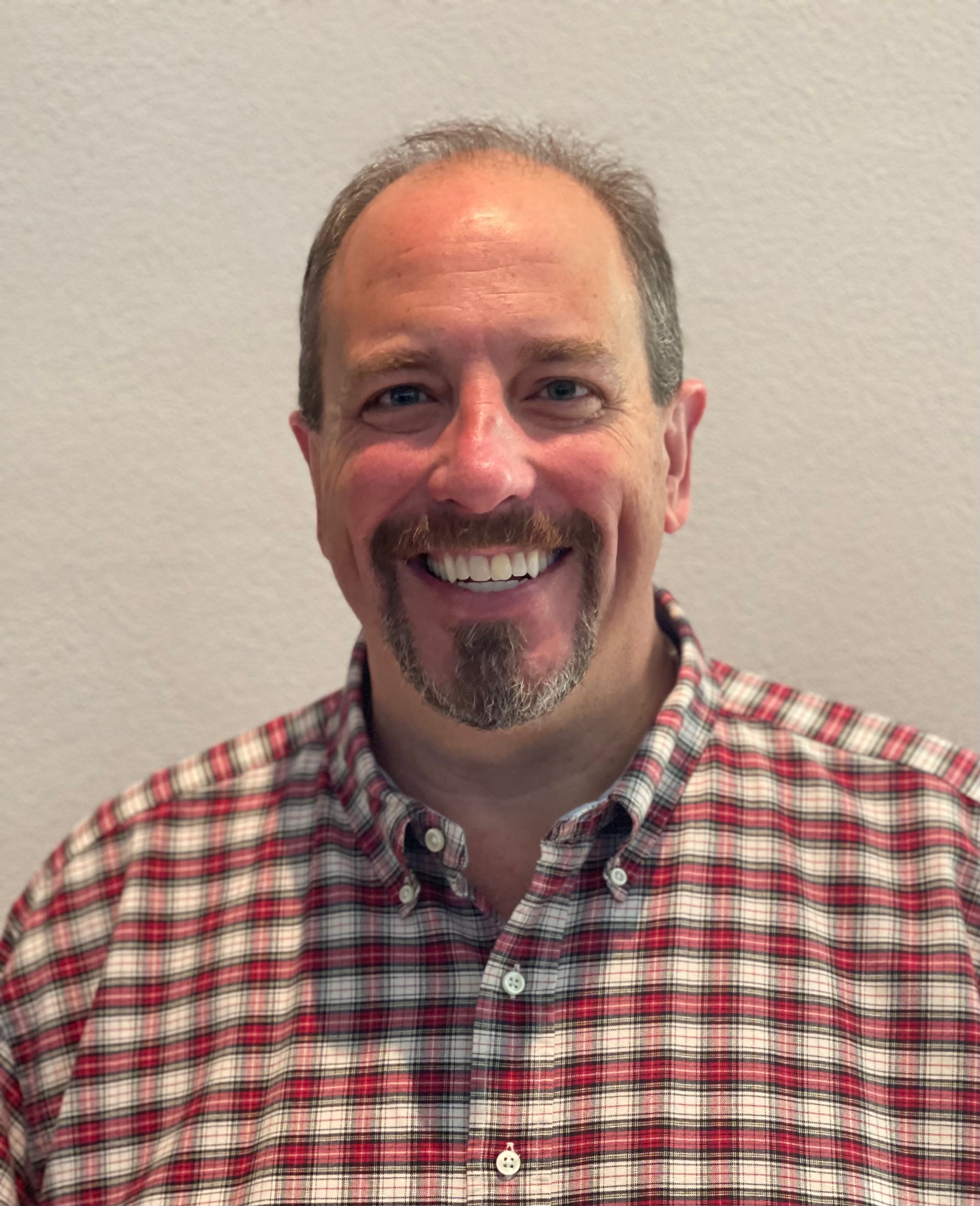 Side-Effects
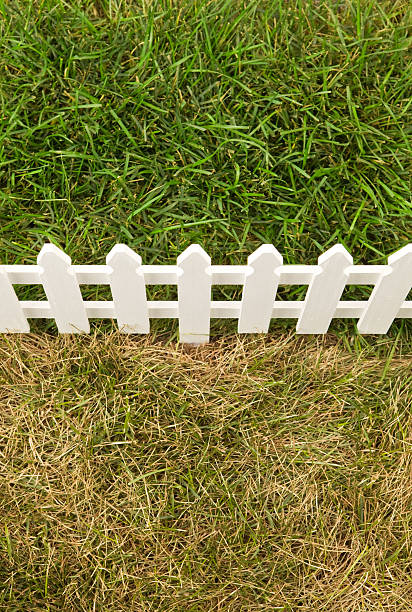 Painting the illusion of “greener grass”
40% of Millennials pick travel destinations based on how Instagrammable the pics will be.
46% of Americans want to make followers jealous with their travel experience.
2023 Booking.com, “Gen Z and Social Media: It’s Complicated”
Not a Fact Jack
Most of the discussion points are editorial… i.e. opinion
Many of the “facts” are either untrue or taken out of context
People want views and likes
MIT Review 2018 - https://news.mit.edu/2018/study-twitter-false-news-travels-faster-true-stories-0308
The Predatory Dangers of Social Media
As with most potential online dangers, the problems can start if your child doesn’t look after their personal information properly. The risks you need to be aware of are:

cyberbullying (bullying using digital technology)
invasion of privacy
identity theft
your child seeing offensive images and messages
the presence of strangers who may be there to ‘groom’ other members


National Institute UK - https://www.nidirect.gov.uk/articles/social-media-online-gaming-and-keeping-children-safe-online#:~:text=The%20dangers&text=As%20with%20most%20potential%20online,invasion%20of%20privacy
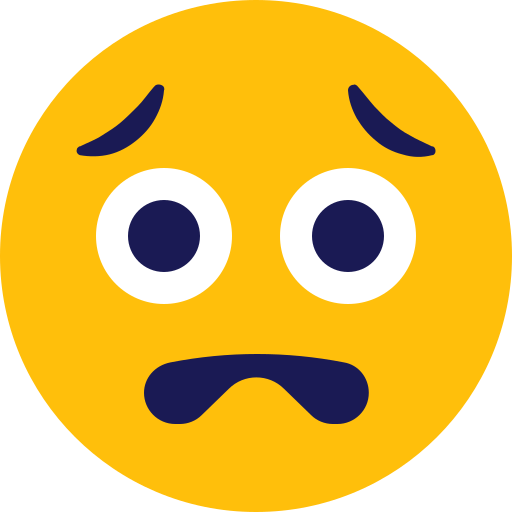 The Psychological Dangers of Social Media
The subtle pitfalls of Social Media (why many kids and adults are actually miserable with Social Media)

Addictive
It’s not real
Only shows what someone wants you to see
Tricks people into believing someone else has it better.
Keeping up with the Jones’s
Opens persons up to receiving, believing and disseminating untruths
your child seeing offensive images and messages
Location Sharing - Snapchat
Kids and teenagers are more susceptible than adults to the opinions of peers and influencers because their brains are still changing.
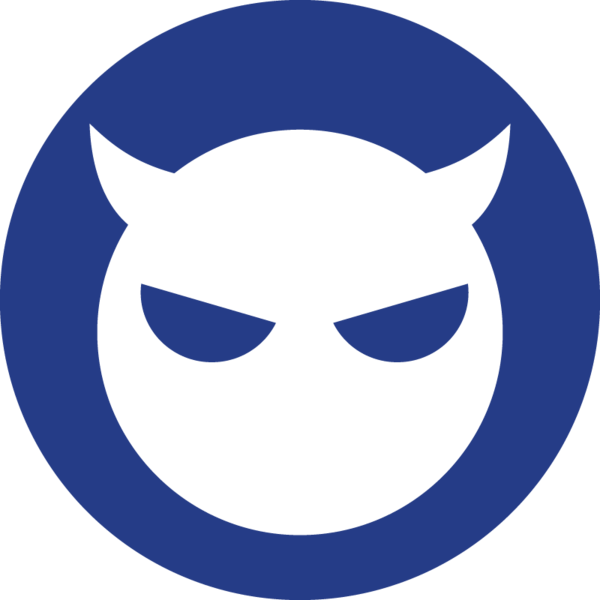 2023-08-03 – American Psychological Association - https://www.apa.org/news/apa/2022/social-media-children-teens
What can you do?
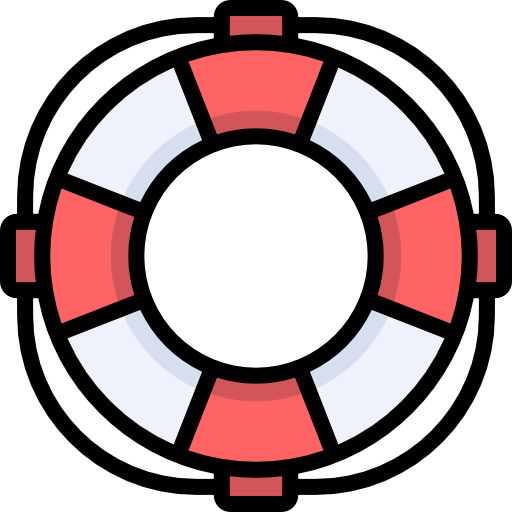 Hold out as long as possible on…
Getting them a tablet
Getting them a phone
Allowing them on Social Media
Be Engaged
Use Parental Controls in the tools
Use 3rd Party Monitoring Apps
Helpful Tools and Apps
Apple Native Parental Controls
Screen Time (controls everything on iOS devices)
Google Native Parental Controls
Google Family Link - https://families.google.com/familylink/
Mobile Device Controls
Qustodio – www.qustodio.com - $55 per year
Bark – www.bark.us - $49 per year
MMGuardian - https://www.mmguardian.com – 
$99 per year – Great for iOS devices
Home Internet Controls
OpenDNS – www.opendns.com
FREE!!! (has a couple really cheap options too)
Internet Protocol Address – 255.255.255.255
Google – 8.8.8.8
OpenDNS 208.67.222.222 and 208.67.220.220
Circle + Aura - https://meetcircle.com - Various
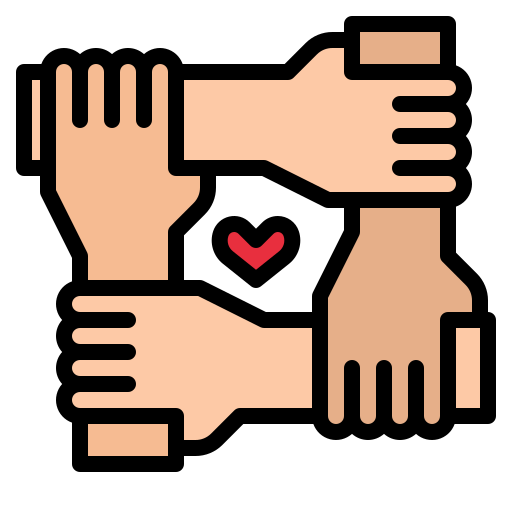 Thank you!!!